ΚΑΤΑΣΚΕΥΗ ΙΣΤΟΧΩΡΟΥ
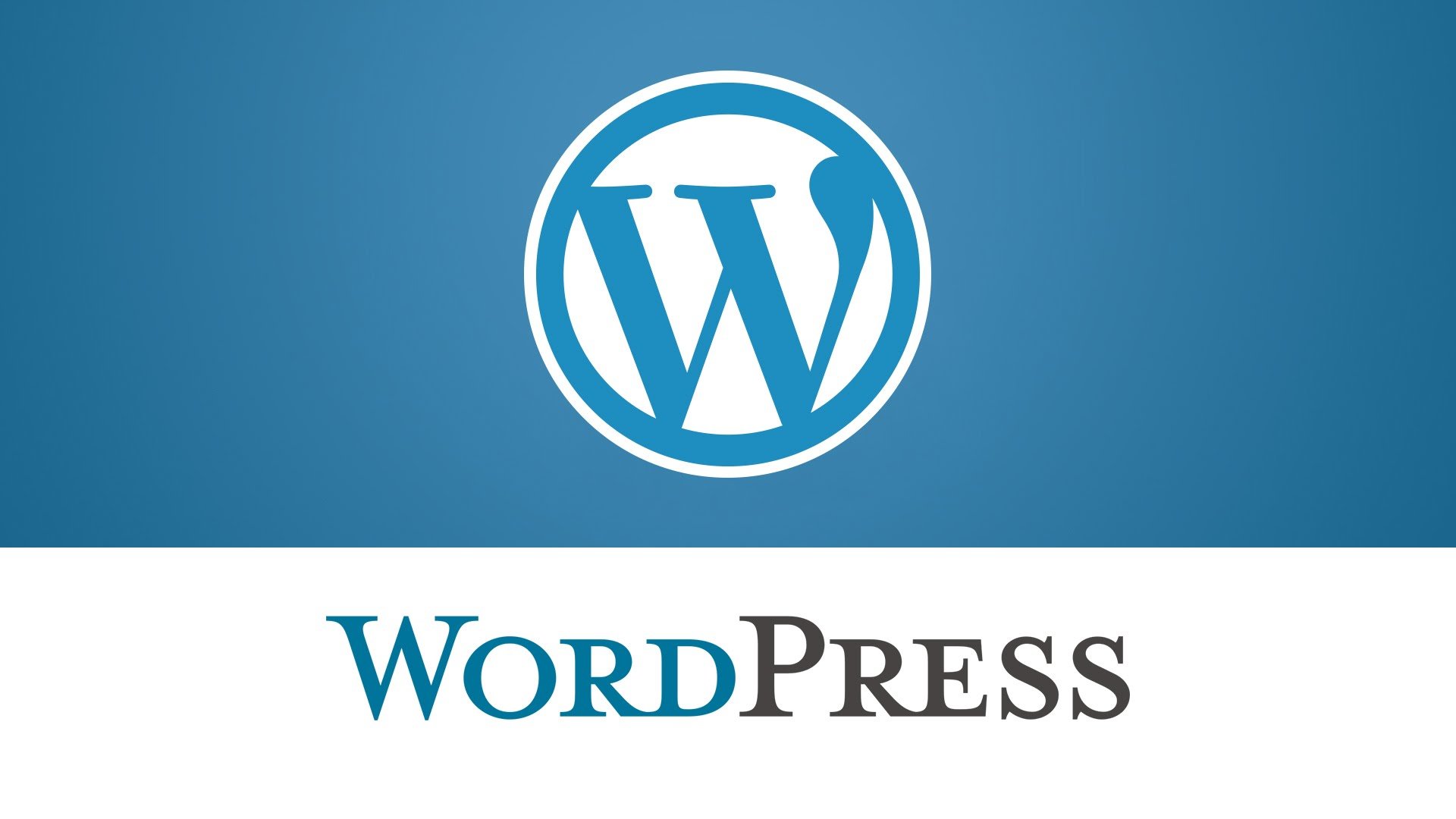 CATEGORIES
Categories
Προκαθορισμένες ομαδοποιήσεις των posts
Κάθε άρθρο θα πρέπει να ανήκει τουλάχιστον σε μία κατηγορία 
Αν δεν ανήκει θα εμφανίζεται «Uncategorized»
Categories
Ας ομαδοποιήσουμε τα άρθρα μας σε 3 κατηγορίες:

ΠΟΛΙΤΙΚΗ
ΑΘΛΗΤΙΚΑ
LIFESTYLE
Categories
Κάποιες κατηγορίες ενδέχεται να αποτελούν «υποκατηγορίες» κάποιων άλλων κατηγοριών.

ΠΟΛΙΤΙΚΗ
ΕΛΛΑΔΑ
ΕΞΩΤΕΡΙΚΟ

ΑΘΛΗΤΙΚΑ
ΠΟΔΟΣΦΑΙΡΟ
ΜΠΑΣΚΕΤ
Parent category
MENUS
Menu
Χρησιμοποιείται για την περιήγηση των χρηστών στον ιστοχώρο
Βασικό menu περιήγησης (πλοήγησης)
Αλλά και δευτερεύοντα menu 
Αποτελείται από menu items (επιλογές)
Κατηγορίες (Categories)
Συνδέσμους (Links)  - social media
Αναρτήσεις (Posts) – όχι καλή τακτική
Σελίδες (Pages)  - αργότερα
Menu
Ας φτιάξουμε το βασικό μενού περιήγησης με βάση τις κατηγορίες:

ΠΟΛΙΤΙΚΗ
ΕΛΛΑΔΑ
ΕΞΩΤΕΡΙΚΟ
ΑΘΛΗΤΙΚΑ
LIFESTYLE
Menu
Menu
Ας φτιάξουμε και ένα δευτερεύον μενού με τα social media

FACEBOOK
INSTAGRAM
YOUTUBE
Menu
Menu
Κάθε θέμα που επιλέγουμε μας δίνει τη δυνατότητα να χρησιμοποιήσουμε συγκεκριμένο αριθμό μενού σε συγκεκριμένα σημεία του ιστοχώρου μας
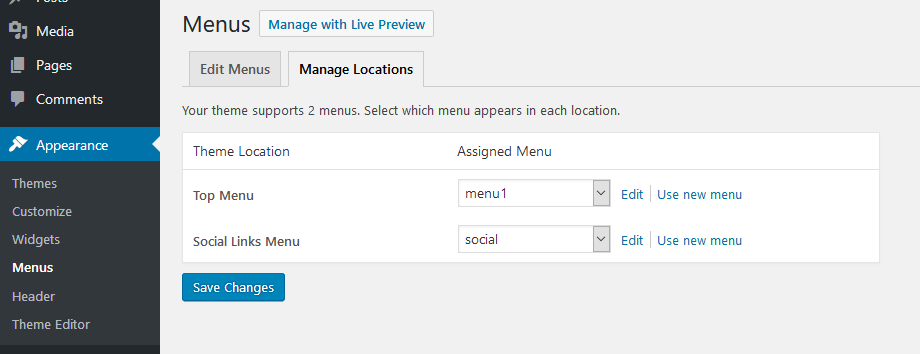